"Проектирование механизма реализации образовательных программ для обучающихся с ОВЗ по предметной области «Технология» в Сетевой форме"
Кравцова Светлана Викторовна, 
заместитель директора по УПР КГБОУ ШИ 12
Приказ Минпросвещения России от 10.06.2019 N 286 О внесении изменений в Порядок организации и осуществления образовательной деятельности по основным общеобразовательным программам - образовательным программам начального общего, основного общего и среднего общего образования, утвержденный приказом Министерства образования и науки Российской Федерации от 30 августа 2013 г. N 1015
1. Дополнить пункт 12 абзацем следующего содержания:
"Для обновления и совершенствования содержания и методов обучения по обязательным учебным предметам предметной области "Технология" и других предметных областей с учетом Стратегии научно-технологического развития Российской Федерации <12> общеобразовательные программы могут реализовываться образовательными организациями посредством сетевой формы с привлечением ресурсов организаций, обладающих соответствующим оборудованием, материально-техническим, кадровым и финансовым обеспечением.".
1. Организационное обеспечение сетевого взаимодействия
2. Нормативные акты, регламентирующие порядок организации сетевого взаимодействия.
определение потребности в организации сетевого взаимодействия: 
 оценка оснащенности и достаточности собственных материально-технических и кадровых ресурсов.
Письмо  Министерства науки и образования Российской Федерации от 28.08.2015№ АК-2563/05 «О методических рекомендациях» (вместе с Методическими рекомендациями по организации образовательной деятельности с использованием сетевых форм реализации образовательных программ»).
поиск и привлечение потенциальных партнеров (организация-партнер):
- Образовательная организация
- Ресурсный центр
Разработка  положения о реализации образовательных программ в сетевой форме 
-  утверждение  его локальным нормативным актом (Приказ)
3. Определение механизмов финансового обеспечения.
4. работа по достижению соглашения о взаимодействии с организацией-партнером и разработка совместных образовательных программ
Финансирование сетевого взаимодействия может осуществляться за счет:
 собственных ресурсов Учреждения, в  т.ч. получаемых в рамках выполнения государственного (муниципального) задания; 
 средств субсидий, получаемых Учреждением, в т.ч. выделяемых в рамках национальных проектов;
внебюджетных источников, в т.ч. благотворительности, фондов и т.п.;
средств физических и (или) юридических лиц.
Программа включает обязательные разделы:
режим занятий;
• учебный план;
• календарный учебный график;
• содержание программы;
• методическое обеспечение;
• материально-техническое обеспечение
Договор о сотрудничестве или договор о сетевом взаимодействии между  Учреждением и организацией-партнером.
(может быть оформлен на стадии разработки сетевой образовательной программы, что позволит более полно учесть ресурсный вклад каждой из организаций). 
Лицензии  (Постановление Правительства Российской Федерации от 28 октября 2013 г. № 966 «О лицензировании образовательной деятельности»
Лицензирование образовательной деятельности в сетевой форме взаимодействия
Участники сетевого взаимодействия обязаны иметь лицензию на осуществление образовательной деятельности по реализации образовательных программ определенного уровня (Ресурсные центры, предприятия, организации, производственные комбинаты)
Организации реализуют совместно разработанную образовательную программу
Организация предоставляет своих педагогических работников в целях реализации образовательной программы другой образовательной организации
Образовательная организация обязана «лицензировать» новое место осуществления деятельности, (организация, предоставляющая помещение – не требуется изменение в лицензии)
Образовательная организация реализует образовательную программу (часть образовательной программы) в помещениях другой организации
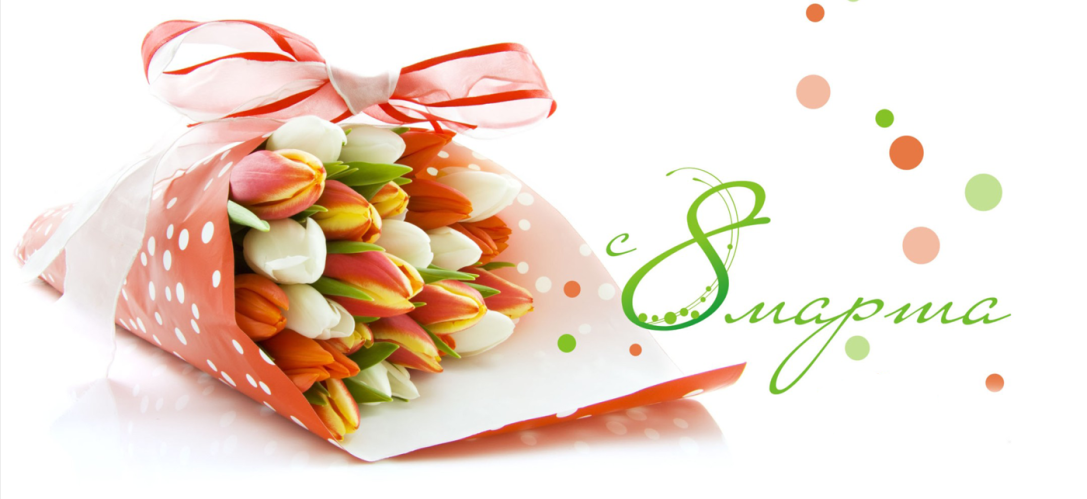 Счастья, мира и благополучия Вам и Вашим близким!
Благодарю за внимание!